PANEL:  The Secret Pillars of Capitalism - Land Control and Debt-Money: Two Systems That Enslave Us and How We Can Change ThemSUNDAY, JUNE 110:00am - 11:50am(Room 9.68)
PART 4:  BANK DEBT AND HUDSON YARDS
LAND-MONEY STUDY GROUP
#1
MONEY IS  ...
UNIQUE
MONEY IS UNIQUE – IT HAS THE POWER OF LIFE AND DEATHWithout money, people die.
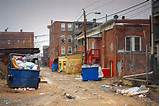 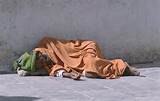 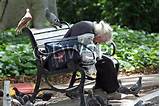 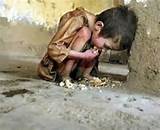 MONEY IS UNIQUE
A HUMAN INVENTION, EXISTING IN THE LAW
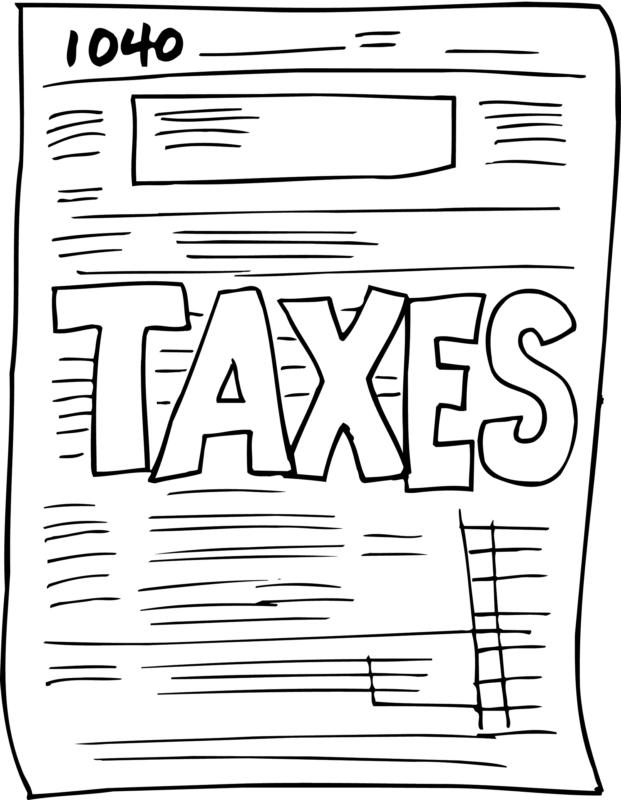 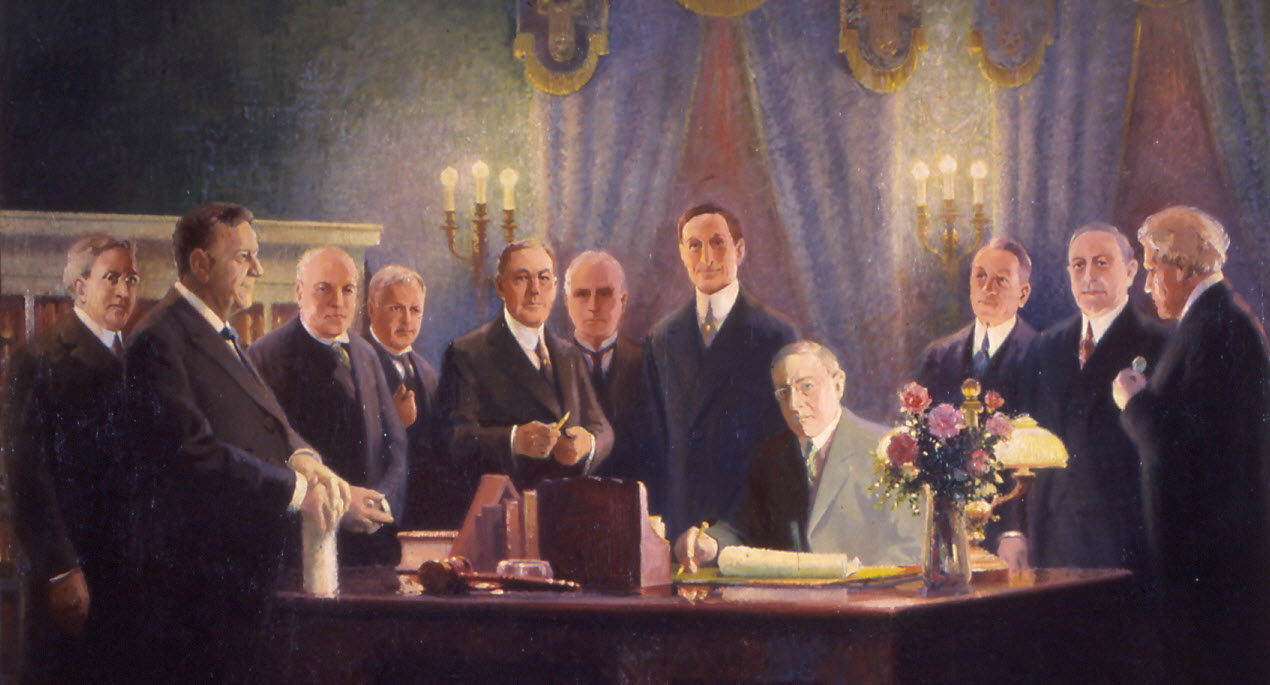 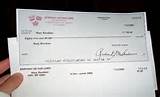 #2
THE NATURE OF MONEY IS PURPOSELY KEPT SECRET AND CONFUSED.

WHY   ?
BECAUSE OUR MONEY HAS BEEN …
PRIVATIZED
PRIVATE COMMERCIAL BANKS –
Do not lend your deposits to borrowers
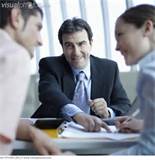 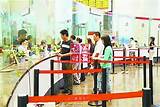 NO
LOANS
(investment)
DEPOSITS
(savings)
IT IS THE EXACT OPPOSITE !!!
A borrower signs a loan contract,
and the BANK CREATES A DEPOSIT 
in the borrower’s account
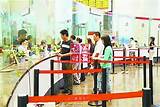 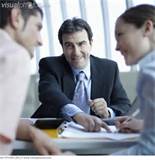 CREATE
LOANS
DEPOSITS
Wright Patman, TX Democrat,
Chair, US House Committee on Banking and Currency (1965-75):
“Although banks no longer have the right to issue bank notes,
they can create money in the form of bank deposits
when they lend money … or buy securities …”
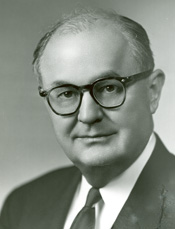 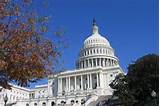 Who knew about this private takeover of our money?    How do I know it is true?
Robert B. Anderson, Secretary of the Treasury under President Eisenhower:
"When a bank makes a loan it simply adds to the borrowers’ deposit account in the bank by the amount of the loan.  The money is not taken from anyone else's deposit …   It's new money, created by the bank for the use of the borrower.“
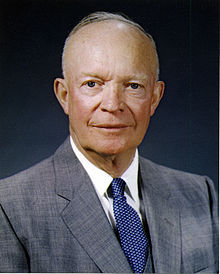 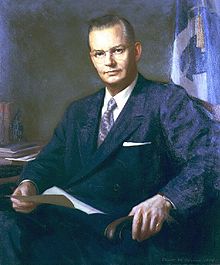 THE PRIVATE BANK MAKES UP THE DEBT-MONEY LOAN OUT OF ‘THIN AIR’.THE WORKING-CLASS BORROWER MUST REPAY PRINCIPAL AND INTEREST WITH HARD WORK.
WHAT WORK DID THE BANK DO TO CREATE THIS CONTRACTUAL DEBT?
CREATING LOANS FROM
‘THIN AIR’
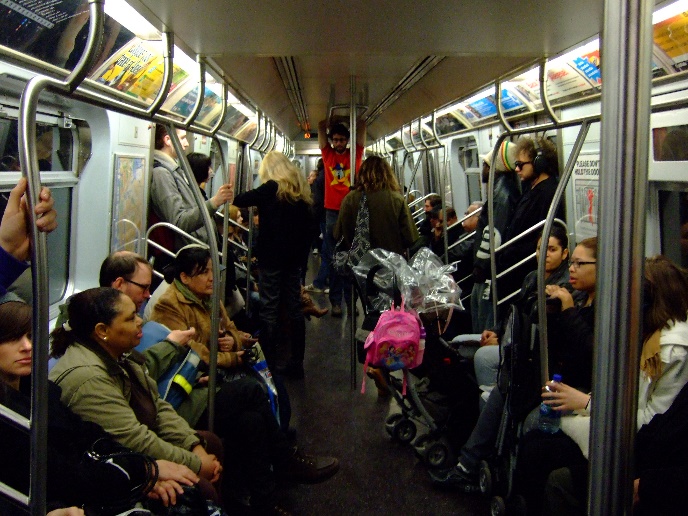 ‘THIN AIR’
PRINCIPAL
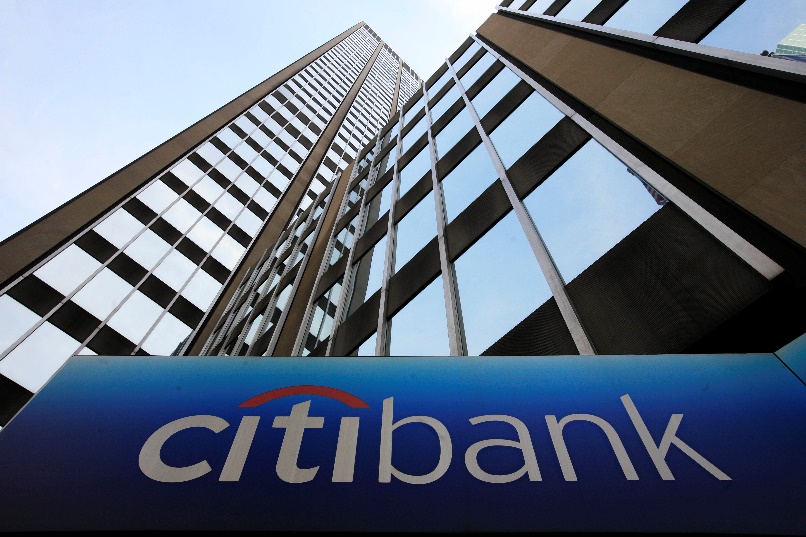 WORK
INTEREST
WORK
NYC SUBWAY RIDERS ON WAY
TO WORK
PROFIT
WHY ARE WE NOT TAUGHT THIS ? ? ? ?
WHY ?
CONCENTRATION OF WEALTH
Less than 1% of the population now claims ownership of almost 50% of the wealth.
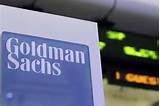 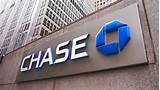 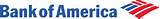 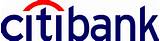 THE SYSTEM CONCENTRATES WEALTH
The private banks get interest on all of our money
HOUSEHOLDS:
MORTGAGE LOANS,
STUDENT LOANS,
CAR LOANS, ETC.
SMALL
BUSINESS
LOANS
INTEREST
INTEREST
PRIVATE
BANKS
INTEREST
INTEREST
GOVERNMENTS LOANS:
FEDERAL,
STATE, LOCAL
CORPORATE
LOANS
THE SYSTEM CONCENTRATES WEALTH
PRINCIPAL
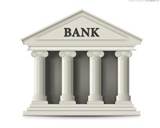 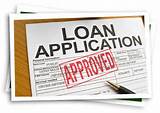 BORROWER’S CHECKING ACCOUNT
___DEBIT___________CREDIT____
                                |
                                |    $40,000 
                                |         LOAN PRINCIPAL
REPAY PRINCIPAL
THE BANKS NEVER
CREATE THE MONEY 
FOR THE INTEREST
HOW CAN THE BORROWERS OF ALL THESE LOANS REPAY WITH THE INTEREST      ????
THEY CAN’T !!!!!
WHAT IS MISSING?
THE SYSTEM CONCENTRATES WEALTH
There will always be people who cannot pay off their debts.
     The banks get the collateral.
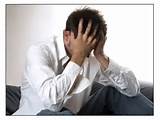 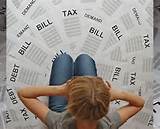 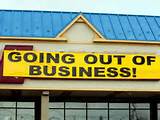 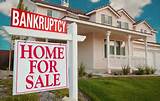 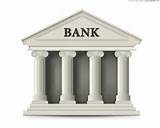 THE SYSTEM CONCENTRATES POWER
Historically, the first goal of the owners of the money system is to buy the government.
LOBBYISTS
GIVE LOANS  &
CONTRIBUTIONS  TO
PRIVATE COMMERCIAL BANKS:
  GOLDMAN, CITI, MORGAN CHASE, BOA, ETC.
PACS
ELECTIONS
THE SYSTEM CONCENTRATES WEALTH
William Lyon Mackenzie King, 10th Prime Minister of Canada  1935-48:





"Until the control of the issue of … (MONEY) …  is restored to government and recognized as its most sacred responsibility, all talk of the sovereignty of parliament and of democracy is idle and futile....”
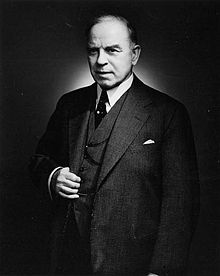 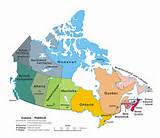 THE SYSTEM DECIDES WHAT KIND OF SOCIETY WE WILL HAVE
The power of money creation funds the Financial – Military – Industrial  Empire
HEDGE FUNDS, ASSET MANAGERS
PRIVATE COMMERCIAL BANKS:
  GOLDMAN, CITI, MORGAN CHASE, BOA, ETC.
STOCKS, BONDS, DERIVATIVES
LOANS & INVESTMENT
UNIVERSITIES FOR
MILITARY RESEARCH
WEAPONS
The nature of the Money System must not be known.
MEDIA CORPORATIONS
to confuse the public
GIVE LOANS AND INVESTMENTS TO….
PRIVATE COMMERCIAL BANKS:
  GOLDMAN, CITI, MORGAN CHASE, BOA, ETC.
HISTORY DEPARTMENTS
to erase
monetary history
ECONOMICS DEPARTMENTS
to erase the nature of money
WHY ARE WE NOT TAUGHT THIS ? ? ? ?
WHY ?
CONCENTRATION OF WEALTH
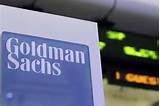 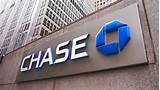 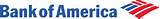 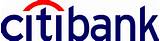